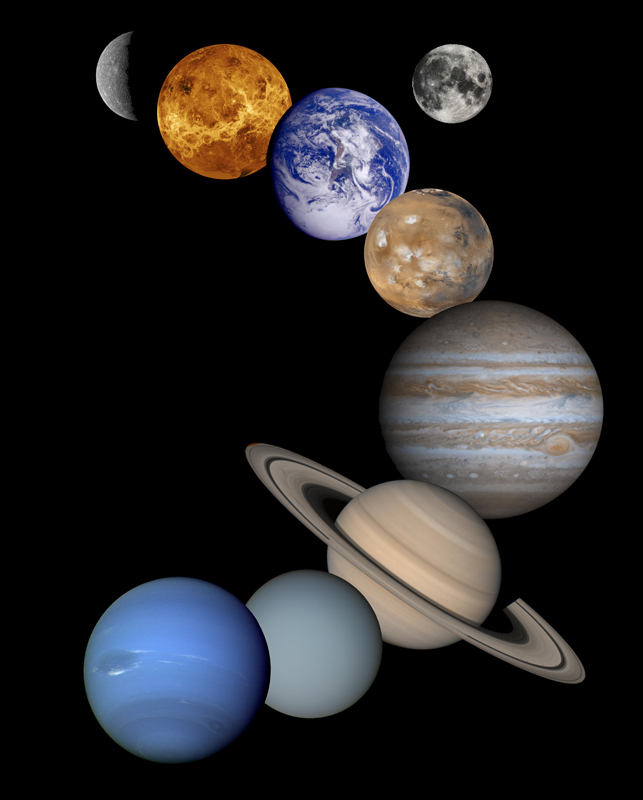 AST219
Güneş Sistemi
2023 – 2024 Güz Dönemi
Prof. Dr. Selim O. SELAM
PROGRAM
AKADEMİK TAKVİM

Derslerin başlama-bitiş tarihleri: 
02 Ekim 2023
07 Ocak 2024

Dönem sonu sınav aralığı:
08 - 21 Ocak 2024
Bütünleme sınav aralığı:
27 Ocak – 04 Şubat 2024
PROGRAM
SALI GÜNLERİ


10:30 – 11:45 (15 dk ara) 12:00 – 13:00

TOPLAM 135 dk 
haftalık ders süresi

3 teorik saat – 4 AKTS kredisi
YARIYIL PROGRAMI
DERSİN AMACI

Astronomi ve Uzay Bilimleri alanında öğrenim gören öğrencilere, Güneş Sistemi’mizin üyeleri (Güneş, gezegenler, uydular, asteroidler, kuyruklu yıldızlar, meteorlar) hakkında temel ve güncel bilgileri vermek ve bu konularda düşünme/yorum yapabilme yeteneklerini geliştirmektir.
DERSİN İÇERİĞİ

Güneş sistemi üyelerinin tanımlanması, sınıflandırılması ve boyutları.
Güneş sisteminin oluşum teorileri. Oluşumun ilk aşamalarında gezegen yüzeylerinin geçirdiği bombardıman süreci.
Güneş sistemi üyelerinin fiziksel özellikleri. Karasal ve Dev gezegenler.
Sistemimizde bulunan gezegenlerin ve bunların doğal uydularının iç yapıları, yüzey özellikleri, atmosferleri. 
Bu cisimlerde görülen manyetik alan ve onun meydana getirdiği manyetosferin özelikleri.
Yer benzeri gezegenlerde görülen sera etkisi.
Dev gezegenlerin uyduları ve özellikleri.
Küçük gezegenler, kuyruklu yıldızlar, meteorlar, akan yıldızlar, gezegenler arası ortam, Oort bulutu ve Kuiper kuşağı.
Ötegezegenler hakkında öz bilgi.
WEB SAYFASI
https://avesis.ankara.edu.tr/selam
DERS NOTU, SUNUM DOSYALARI, PROGRAM
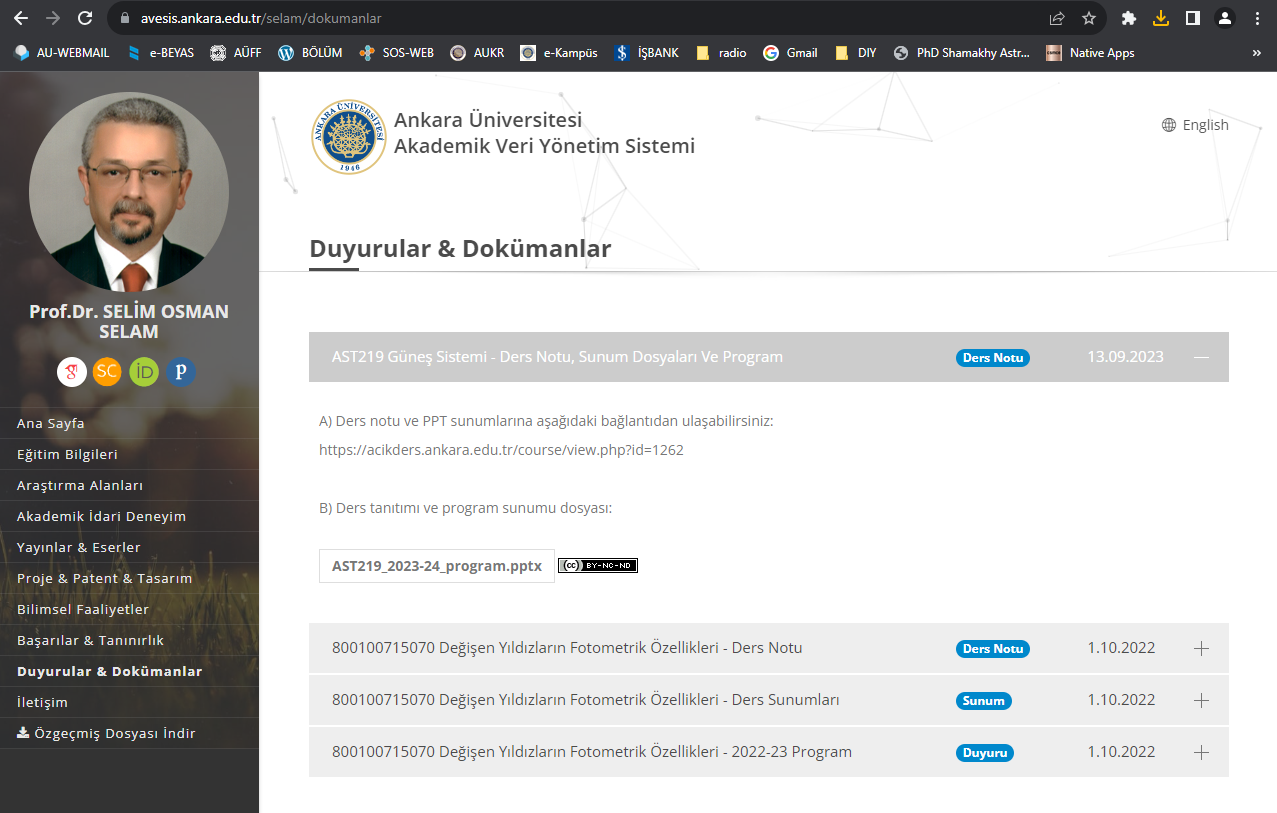 KAYNAKLAR
UNIVERSE (Sixth Edition)
Roger A. Freedman, William J. Kaufmann III
W.H.Freeman & Co Ltd, 6 Edition (2001)
An Introduction to Modern Astrophysics
Bradley W. Carroll, Dale A. Ostlie
Addison Wesley (1996)
Güneş Sisteminin Temel Fiziği
V.M. Blanco ve S.W. McCuskey (1978) (çeviri: Z. Tüfekçioğlu), Ank. Üniv. Fen. Fak. Yayınları, Genel:127, Ast:5, Ankara Üniv. Basımevi, Ankara
WIKIPEDIA:   http://en.wikipedia.org/wiki/Solar_System
		  http://tr.wikipedia.org/wiki/Güneş_Sistemi
Bölüm WEB -> http://astronomy.science.ankara.edu.tr/

Bologna WEB -> http://bbs.ankara.edu.tr/Ders_Bilgileri.aspx?dno=1009072&bno=1635&bot=232

Açık Ders WEB -> https://acikders.ankara.edu.tr/course/view.php?id=1262